Préparer votre visite d’entreprise
DÉCLENCHER la visite
AVANT
la visite
ORGANISER la visite
COMMUNIQUER
VISITE D’ENTREPRISE

LES ÉTAPES
ACCUEILLIR les visiteurs
PENDANT la visite
INTERRAGIR avec les visiteurs
TERMINER la visite
MESURER la satisfaction
APRÈS la visite
COMMUNIQUER
SUIVRE les visiteurs
Avant la visite : Déclencher , organiser, communiquer
Déclencher la visite
Cas 1 – vous êtes sollicités pour une visite d’entreprise
Assurez-vous d’avoir été contacté par la « bonne personne »
Proposez une réunion de préparation pour valider les objectifs de la visite ainsi que les éléments logistiques
Validez une date et une durée de visite avec vos interlocuteurs

Cas 2 – vous souhaitez solliciter une structure pour visiter votre entreprise
Définissez la/les cibles 
Identifier la/les bonnes personnes à contacter, faites-vous aider par votre personnel : anciens élèves de l’école, parents d’enfants scolarisés dans l’établissement, etc.
Pour une école primaire : le directeur d’établissement ou l’instituteur d’une classe. 
Pour un collège : le proviseur, le professeur principal d’une classe ****autres ? Conseiller d’orientation, etc.
Pour un lycée : le proviseur, le professeur principal d’une classe ****autres ? Conseiller d’orientation, etc.
Pour une école spécialisée dans votre secteur 	: le directeur d’établissement, le responsable de la section vous concernant, le responsable de l’alternance, le responsable des relations avec l’entreprise.
Pour les jeunes en insertion ou en recherche d’emploi : la mission locale, le directeur pole emploi, le directeur d’agence Intérim, etc. 
Contactez-la et envoyez-lui une documentation
Proposez une réunion de préparation pour valider les objectifs de la visite ainsi que les éléments logistiques
Validez une date et une durée de visite avec vos interlocuteurs
Déclencher la visite
Cas 3 – vous organisez des portes ouvertes
PLANIFIEZ VOS PORTES OUVERTES 
Définissez la/LES CIBLES
Identifiez les bonnes personnes à contacter, faites-vous aider par votre personnel : anciens élèves de l’école, parents d’enfants scolarisés dans l’établissement, etc.
Pour une école primaire : le directeur d’établissement ou l’instituteur d’une classe. 
Pour un collège : le proviseur, le professeur principal d’une classe ****autres ? Conseiller d’orientation, etc.
Pour un lycée : le proviseur, le professeur principal d’une classe ****autres ? Conseiller d’orientation, etc.
Pour une école spécialisée dans votre secteur 	: le directeur d’établissement, le responsable de la section vous concernant, le responsable de l’alternance, le responsable des relations avec l’entreprise.
Pour les jeunes en insertion ou en recherche d’emploi : la mission locale, le directeur pole emploi, le directeur d’agence Intérim, etc. 
COMMUNIQUEZ SUR VOS PORTES OUVERTES , envoyez des DOCUMENTATION  aux personnes identifiées
Validez une date et une durée de visite avec vos interlocuteurs
Organiser la visite : cibles et préparation
.

Ecole primaire, collège ou lycée locaux 
Objectifs pour l’entreprise :  déclencher des vocations, donner une image de l’entreprise localement 
Pour une école formant aux métiers de votre secteur 
Objectifs pour l’entreprise : attirer vers votre métier, votre entreprise, des stagiaires, alternants, futurs employés, etc..–
Pour des jeunes en insertion professionnelle ou demandeurs d’emploi
Associations d’insertion professionnelle (Missions Locales, Epide, Ecole de la 2nde Chance, associations locales…), Pôle Emploi, Service Emploi des communes, etc…
Objectifs pour l’entreprise : attirer vers votre métier, votre entreprise, pour un entretien d’embauche, un test, une mission, etc. Les acteurs de l’orientation et de l’insertion professionnelle
Education nationale, responsable d’orientation, les Carif Oref prescripteur emploi (Mission Locale, Pôle emploi, etc.)
Objectifs pour l’entreprise : trouver des ambassadeurs qui sauront redirigés les jeunes et les chercheurs d’emplois vers l’entreprise 

Lors de cette réunion, abordez les sujets suivants :
Objectifs de la visite : éducatif et pédagogique, informatif, d’orientation,,
Contenus de la visite
Nombre de visiteurs attendus
Temps disponible pour la visite
Date de la visite
Schéma d’aide à l’organisation de la visite
Préparer le circuit
Suivre la chronologie de fabrication
Suivre un intérêt technique
Les fonctions supports
Ne pas oublier les « espaces d’échanges » et de bien-être au travail
En fonction des objectifs de l’entreprise et du public ciblé
Les points incontournables
1 temps pour les règles d’hygiène et  de sécurité
1 présentation de l’entreprise et son histoire
1 présentation de l’activité et des métiers
Ce qui doit être dit?
A quel endroit de la visite le dire?
Quels supports peuvent-ils être utilisés en soutien?
Construire le discours de visite
Aller à l’essentiel 
Utiliser des mots simples
Parcours ludique et interactif (anecdotes – questionner les visiteurs …)
Ne pas hésiter à répéter et reformuler
Définir les modalités pratiques
Combien de visites et à quelle fréquence? 
	- date?
	- heure?
Combien de personnes? Age minimum? Pré-inscriptions?
Choix du/des guide(s) de la visite : 		- mobilisation d’un salarié / stagiaire
	- mobilisation d’un ancien/retraité 
 préparer un questionnaire de fin de visite
Connaissance affirmée de l’entreprise et de ses activités
Valorisation des salariés impliqués dans ce projet
Communiquer : planifier
PLANIFIEZ  VOS PORTES OUVERTES

Pour planifier vos portes ouvertes, vous pouvez choisir de les inscrire dans une période d’un événement local ou national : semaine de l’industrie, semaine de l’alternance, salon de l’étudiant, etc. 
Vous devez aussi choisir la durée des portes ouvertes : une journée complète ? Un créneau horaire répété sur plusieurs jours ?

COMMUNIQUEZ SUR VOS PORTES OUVERTES

Le cas échéant utilisez les moyens de communication mis à disposition par l’évènement local ou national (sites internet, etc.)
Établissez un lien direct avec les cibles identifiées : mailing, phoning, envoi de documentations
Relayez l’opération sur vos moyens de communications : site internet, blog, réseaux sociaux
Faites-vous relayer par votre personnel : écoles où les enfants sont scolarisés, écoles de formation, etc.
CAPITALISER SUR LA VISITE D’ENTREPRISE

Relayez-la sur votre site internet et vos réseaux sociaux : avant en annonçant la date, pendant avec des photos, etc.
Parlez-en dans vos newsletters numériques/papiers, clients/prospects/partenaires
Prenez contact avec les correspondants de la presse locale et/ou professionnelle. S’ils envoient un journaliste, assurez-vous de l’accord des visiteurs en amont.
Prenez contact avec les institutions locales (mairies, députés, CCI, Direccte, Académie, rectorats, etc.)
Pendant la visite :
Accueillir les jeunes
Arrivée des visiteurs
En premier accueil, organiser un moment convivial, informel pour permettre de tisser des liens avec les visiteurs : viennoiseries, boissons ….
Pendant ce moment, les premières éléments d’organisation et d’introduction pourront être donnés :
Eventuellement distribution des badges (adhésifs !) avec prénom pour faciliter les échanges
Présentation des guides, tour de table pour présenter chacun avec quelques mots
Point hygiène et sécurité
Expliquer les raisons du port des équipements de sécurité, s’il y a (ce n’est pas une contrainte inutile comme ils pourraient le penser…)
Dédramatiser et montrer que c’est comme pour tous les métiers et activités (casque en vélo, protège-tibias au football, alarmes dans les bureaux, antivirus sur ordinateurs, etc.)
Eventuellement remise des équipements de sécurité
Présentation de la visite
Présenter rapidement l’entreprise et son activité
Expliquer rapidement le déroulement de la visite
Le cas échéant expliquer l’activité proposée pour rendre la visite active (jeu de piste, etc.)
Mesurer la satisfactionRéaliser un retour aux partenaires
QUESTIONNAIRE DE SATISFACTION 
VISITEURS 
Votre participation à cette journée Portes Ouvertes

Dans quel cadre s’est effectuée cette visite dans notre entreprise?

Professionnel 	
Scolaire
Autre : précisez?

Quels aspects vous ont étonné lors de la visite?


3)    Qu’avez-vous le sentiment d’avoir découvert que vous n’imaginiez pas?


4)    Votre vision de l’entreprise a-t-elle été modifiée par cette visite?
Si oui, dans quel sens?
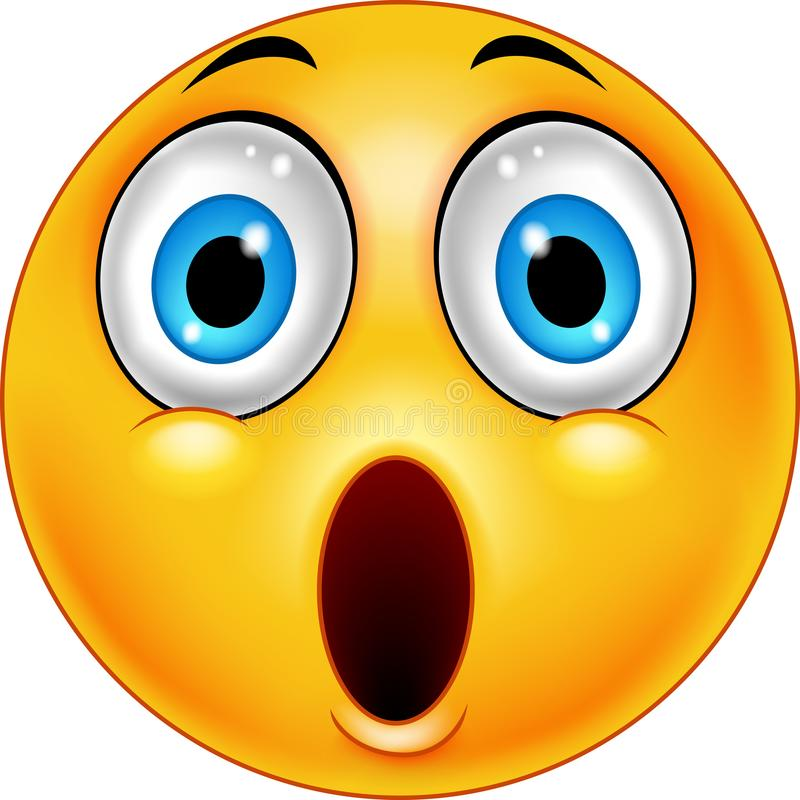 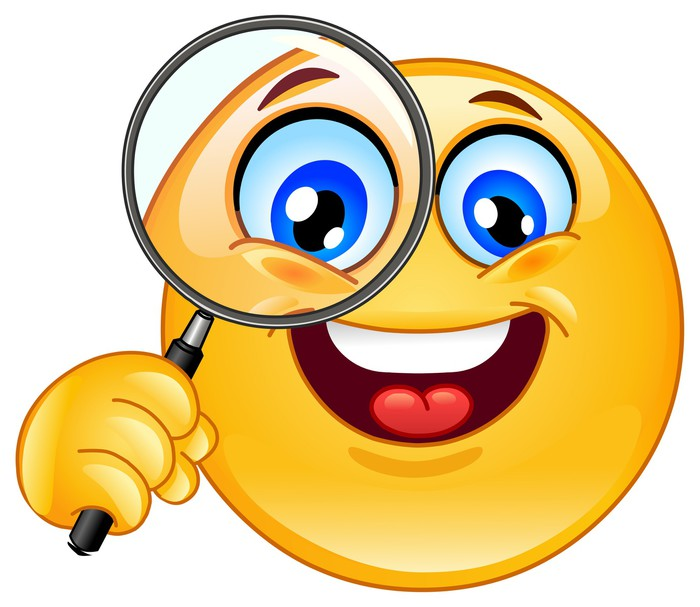 Y a-t-il des informations lors de cette visite que vous n’avez pas bien comprises?
	    Si oui, lesquelles?


6)







7)    Si vous deviez traduire votre satisfaction par une note allant de 1 à 10 , combien noteriez-vous cette visite d’entreprise? 
(1 pas du tout intéressant, 10 très intéressant), entourez votre choix :

1         2         3         4         5         6         7         8         9          10
Remarques diverses :
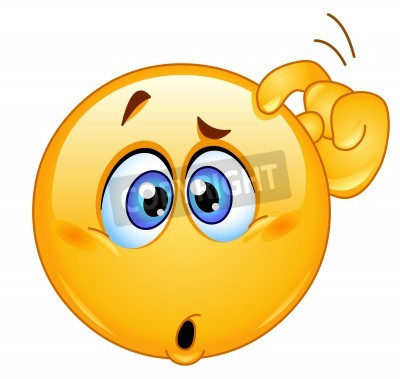 Qu’est ce qui vous a le plus plu dans cette visite? 


 Qu’est-ce qui vous a le moins plu dans cette visite?


   Avez-vous des commentaires ou suggestions pour améliorer nos services?




INFORMATIONS GENERALES 

Commune de résidence :					Statut : □ Demandeur d’emploi     □ Etudiant/scolaire
Age : 	 						              □ Autre : 	 			              
Sexe :   □ Homme     □ Femme	
Suivi par une Mission Locale : □ Non □ Oui
Niveau d’études/dernière classe fréquentée : 
Diplômes obtenus :
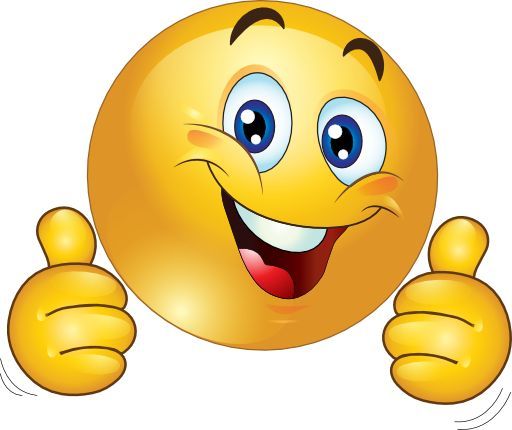 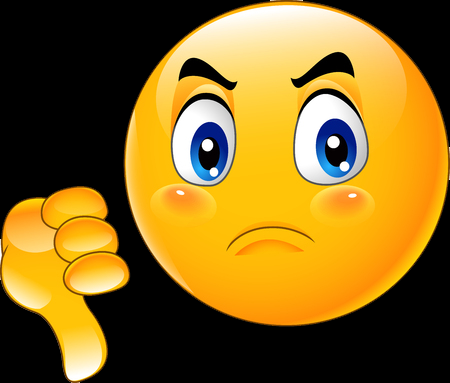 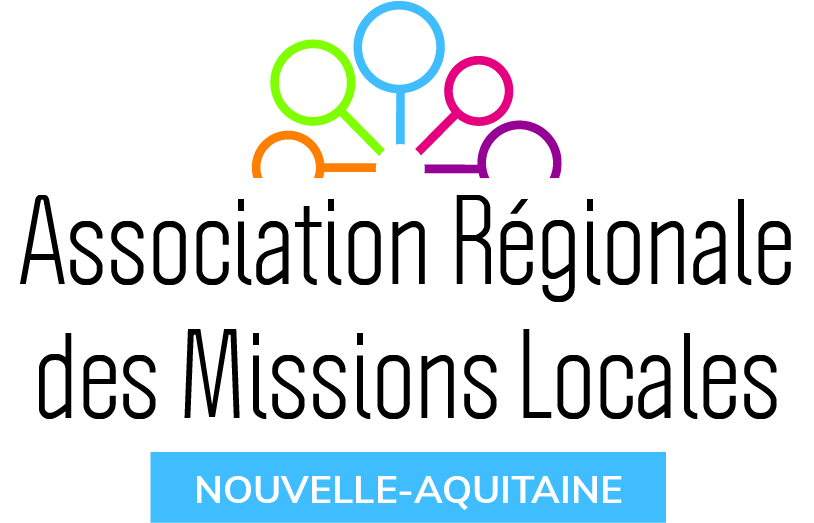 102, avenue de Canéjan
33600 Pessac

contact@arml-nouvelleaquitaine.fr
www.arml.na.fr